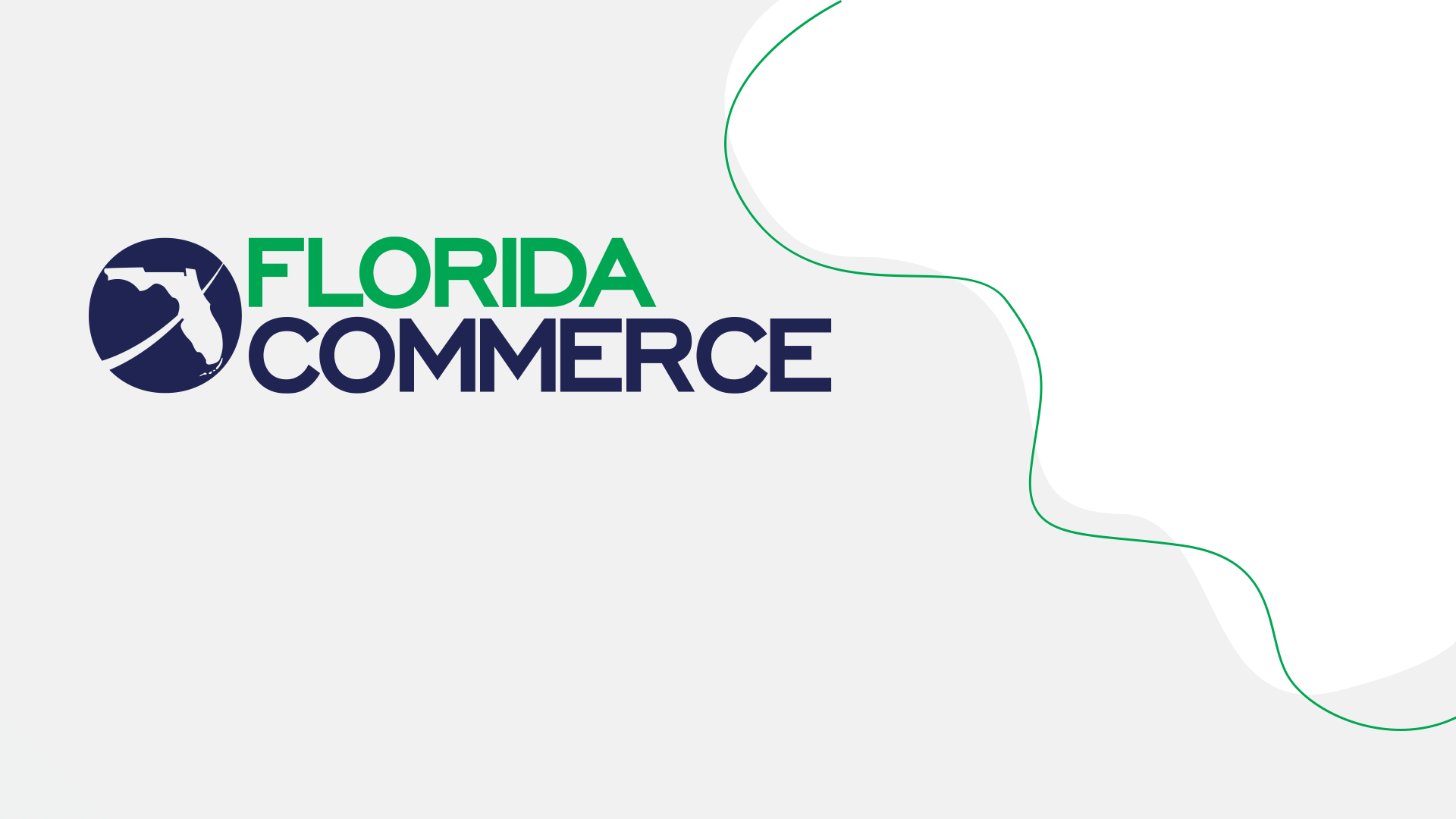 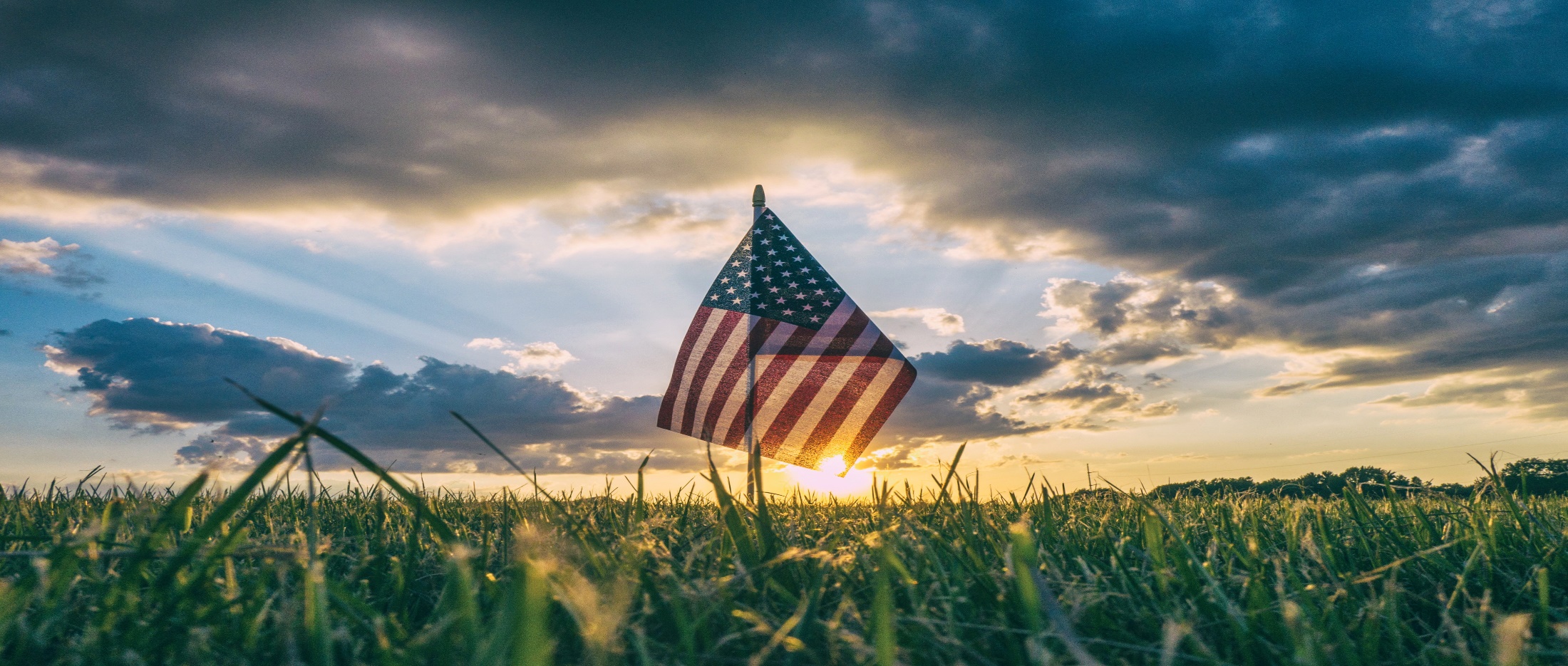 Jobs for Veterans State Grant
Employment and Advocacy Services
State Veterans’ Program Office
Objectives
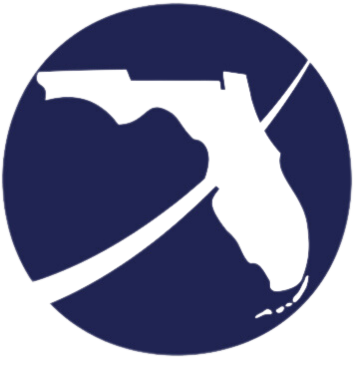 Purpose and Scope
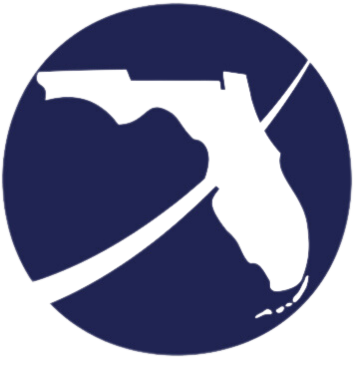 Individualized Career Services
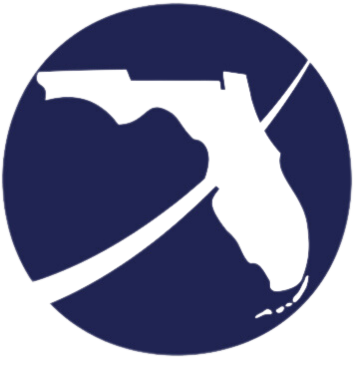 Case Management Framework
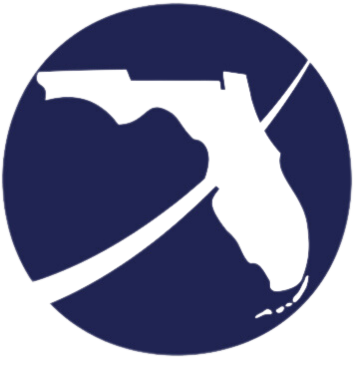 Case Management Process
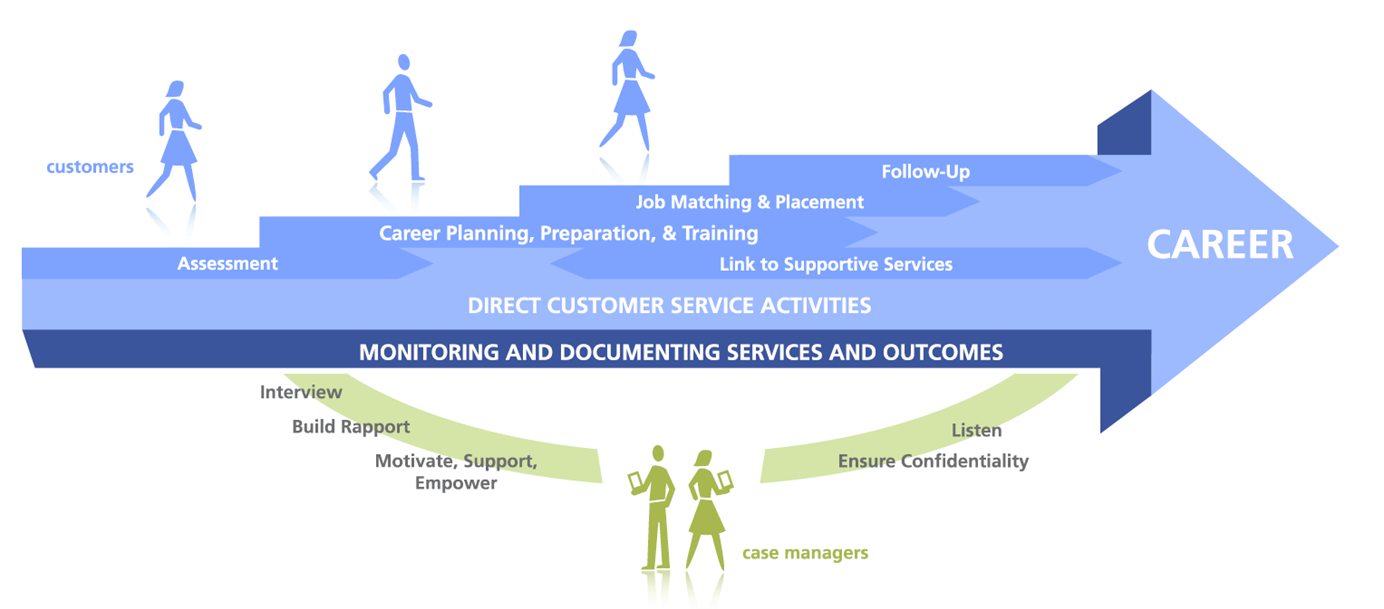 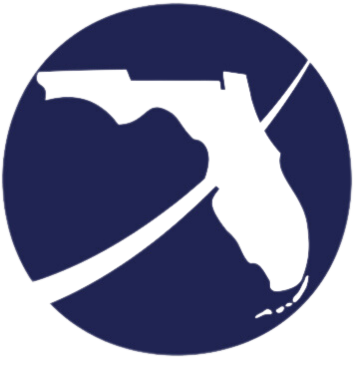 Jobs for Veterans State Grant Service Codes
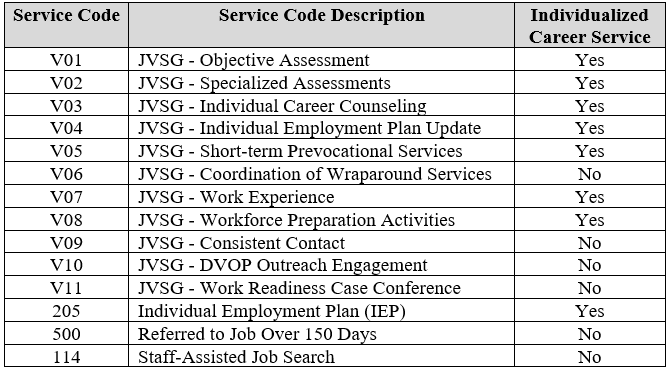 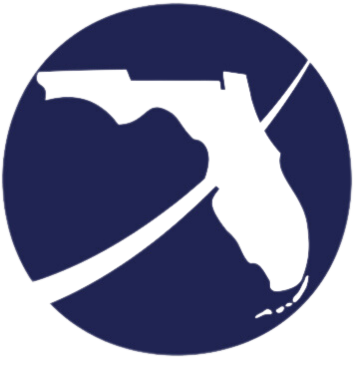 V01 – Objective Assessment
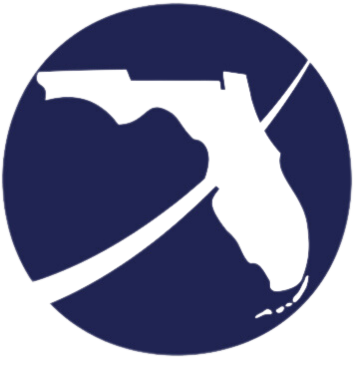 V02 – Specialized Assessments
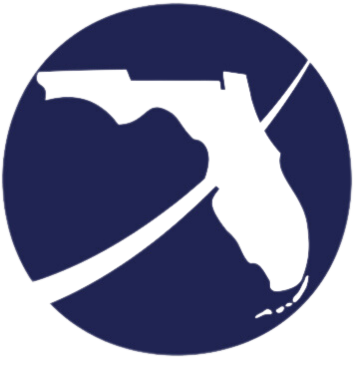 V03 – Individual Career Counseling
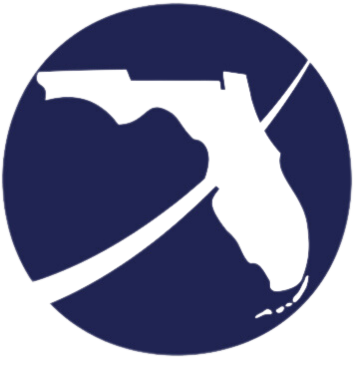 205 – Individual Employment Plan
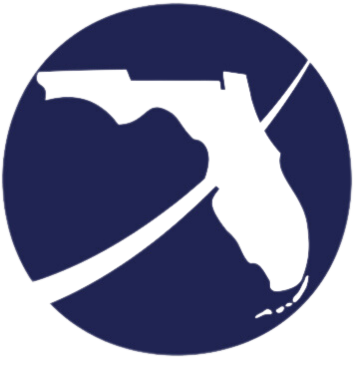 Individual Employment Plan Benefits
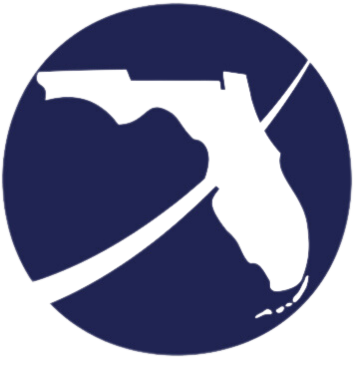 [Speaker Notes: There are many benefits to developing a quality IEP with the TAA participant, including, but not limited to:

Improves accountability between the TAA participants and Local TAA Coordinators;
Provides concrete goals with a plan of achieving them; 
Provides a visual road map for the TAA participant to achieve his/her employment goal;
Allows Local TAA Coordinators to provide specific guidance and feedback pertaining to the TAA participants’ progress; 
Provides achievement and recognition of short-term goals which may improve the TAA participant’s confidence in his/her abilities; and
Increases engagement in achieving long-term goals.]
Developing the Plan
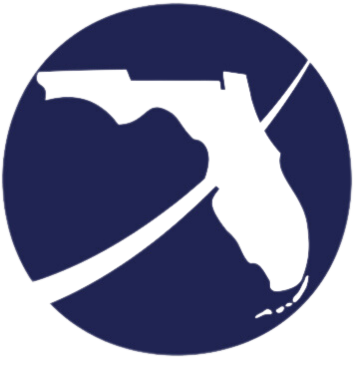 Sample Goal
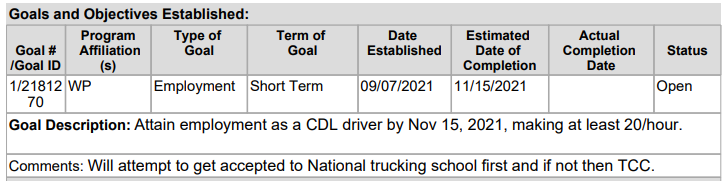 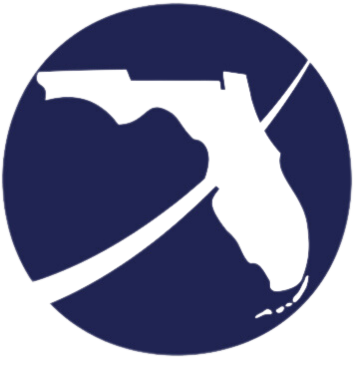 Sample Objectives
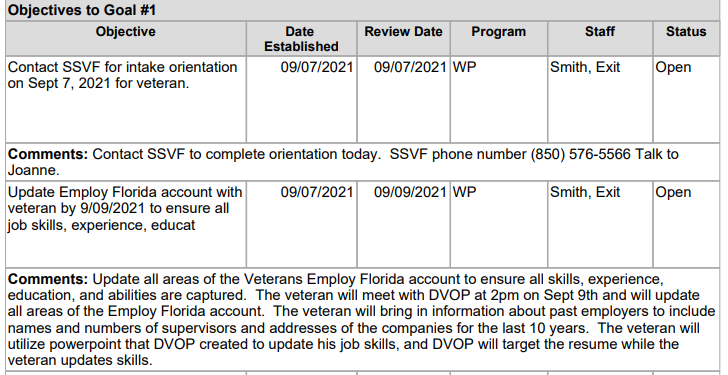 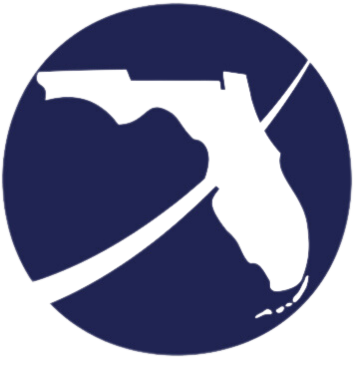 Reviewing and Updating the Plan
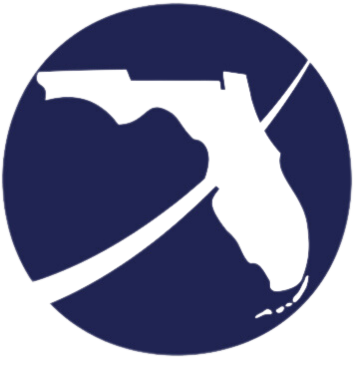 V04 – IEP Update
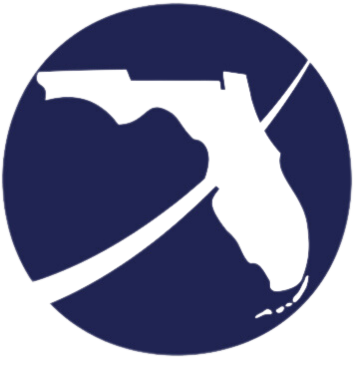 V05 – Short-Term Prevocational Services
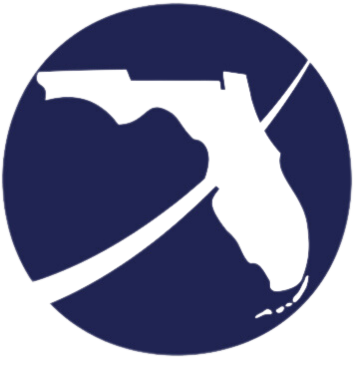 V06 – Coordination of Wraparound Services
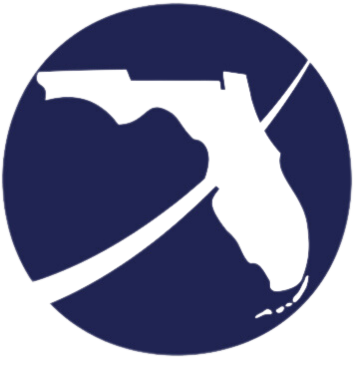 V07 – Work Experience
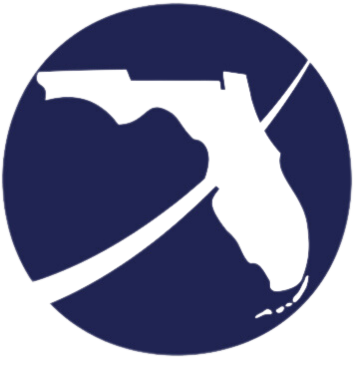 V08 – Workforce Preparation Activity
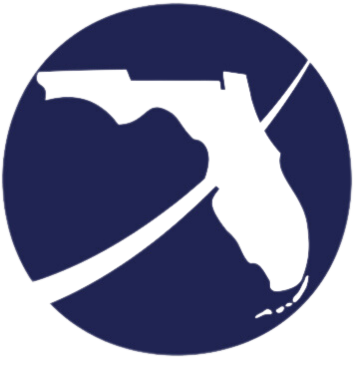 V09 – Consistent Contact
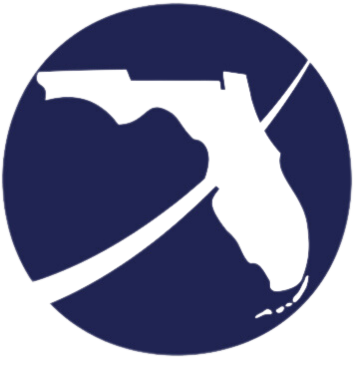 V09 – Consistent Contact (cont’d)
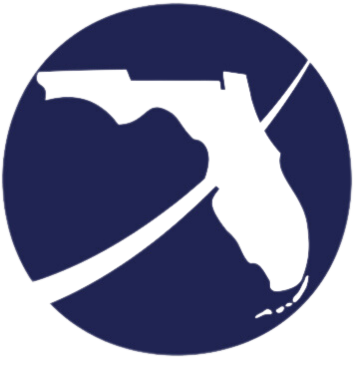 [Speaker Notes: The IEP is not meant to be a document this is completed and filed away. It is a living, working plan for how each individual participant will get the most out of the TAA program.

The Local TAA Coordinator must keep track of all important dates in the IEP, and check prior to deadlines to make sure the participant is doing what he/she has committed to doing. An effective IEP requires extensive follow-up to make sure things are happening as they need to be happening. The IEP is not about playing “gotch ya” after the participant has failed to accomplish or attempt an agreed upon goal or objective; it is about making sure they do it to begin with. IEP follow-up should be part of every visit and discussion the Local TAA Coordinator has with the participant. At a minimum, the IEP should be reviewed every 60 days.

The Local TAA Coordinator must not only stay on top of the participant to make sure they are doing what they need to do, but also so that they can intervene to help TAA participants be successful when it becomes necessary to do so. If it becomes apparent that the goals and action steps are not attainable by the participant, it is important to reevaluate those goals and objectives, and rewrite the IEP with goals and objectives which are attainable.]
V10 – DVOP Outreach Engagement
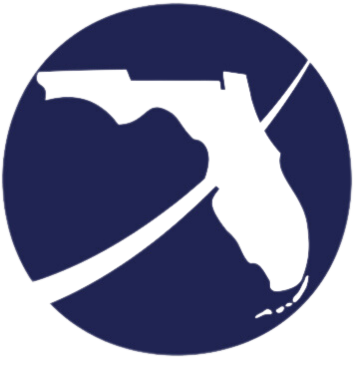 V11 – Work Readiness Conference
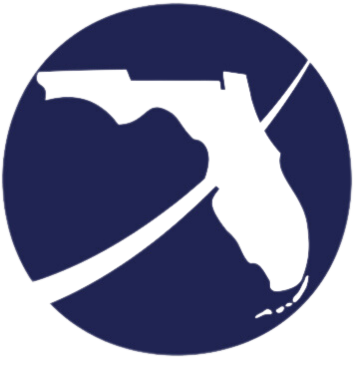 V12 – Veteran Advocacy Contact
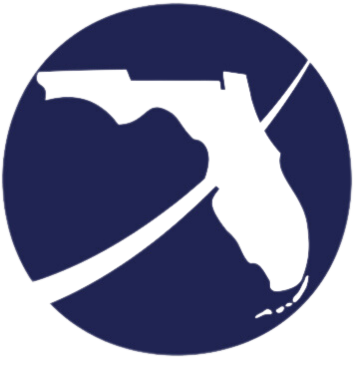 Job Referrals
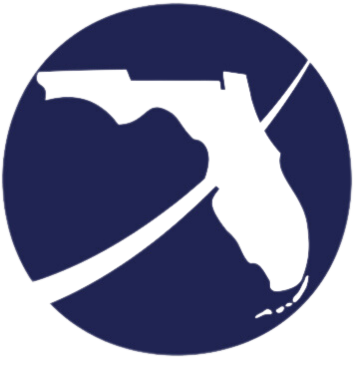 Staff-Assisted Job Search
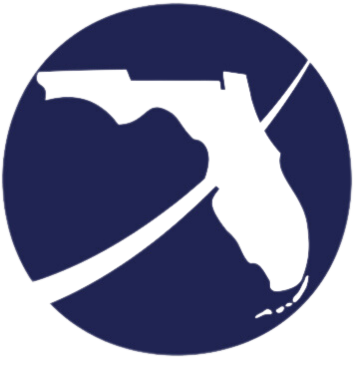 Job Development
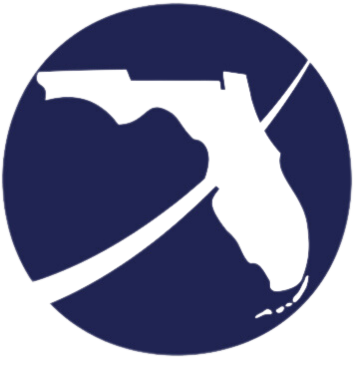 Questions & Answers
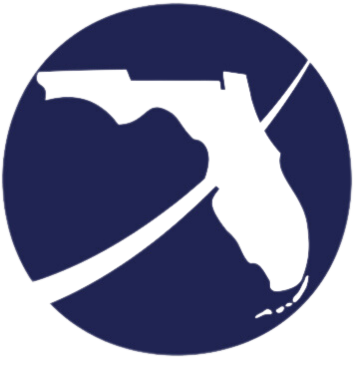